8.1. LA CRISIS DE LA RESTAURACIÓN: INTENTOS REGENERADORES Y OPOSICIÓN AL RÉGIMEN.
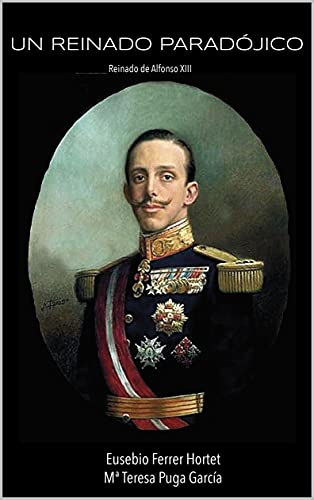 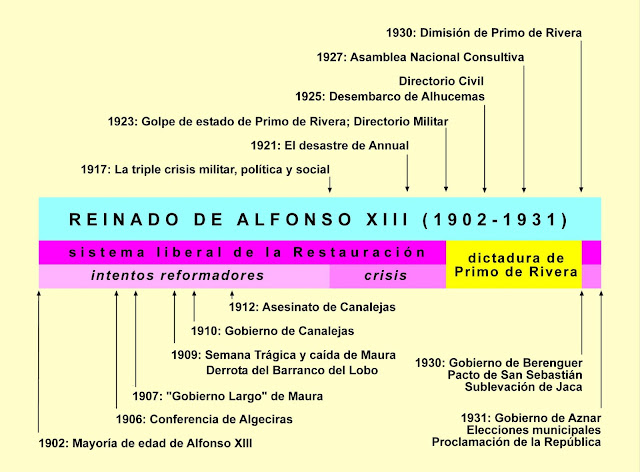 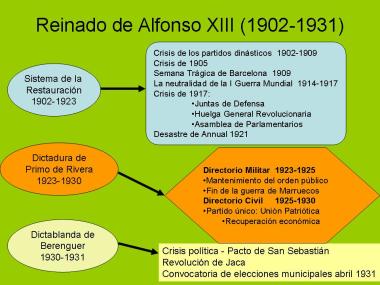 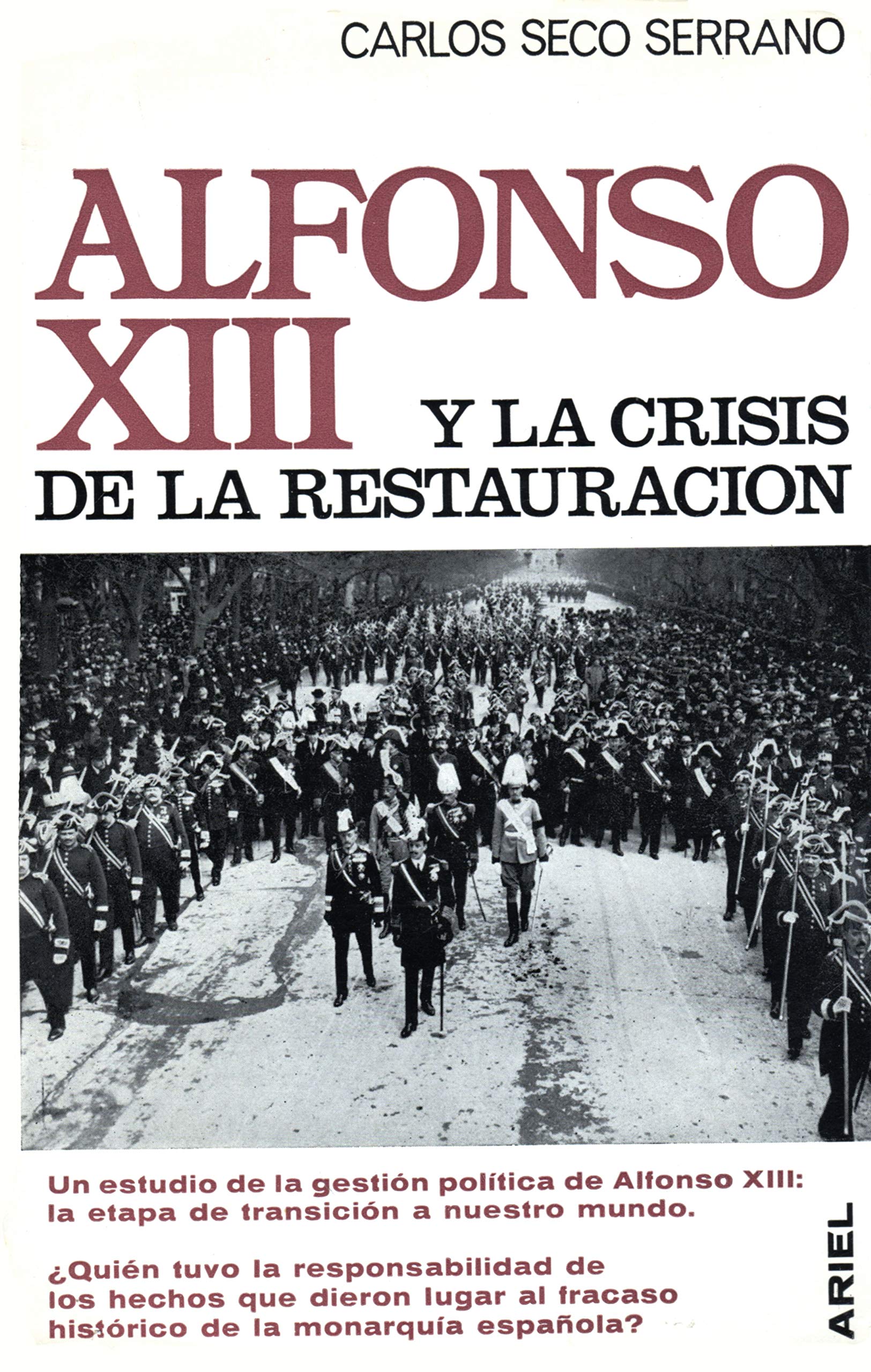 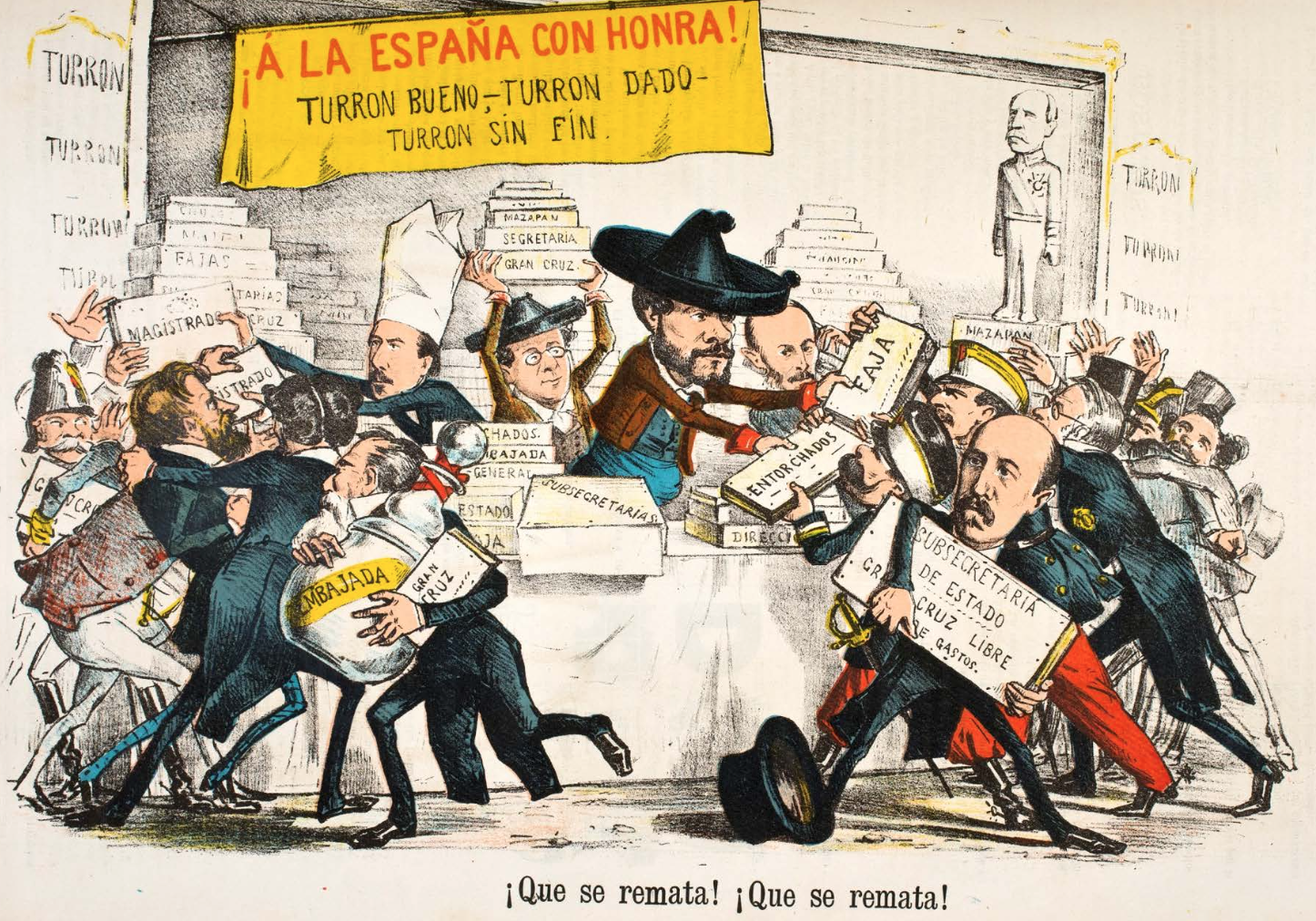 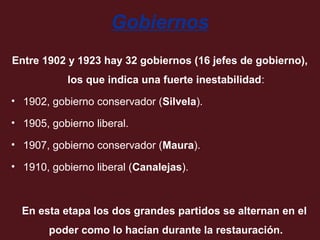 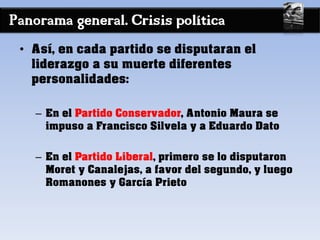 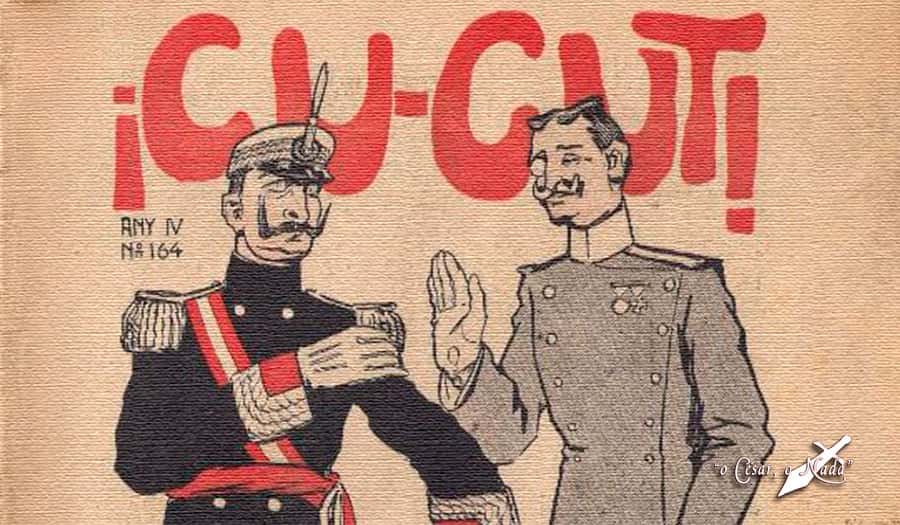 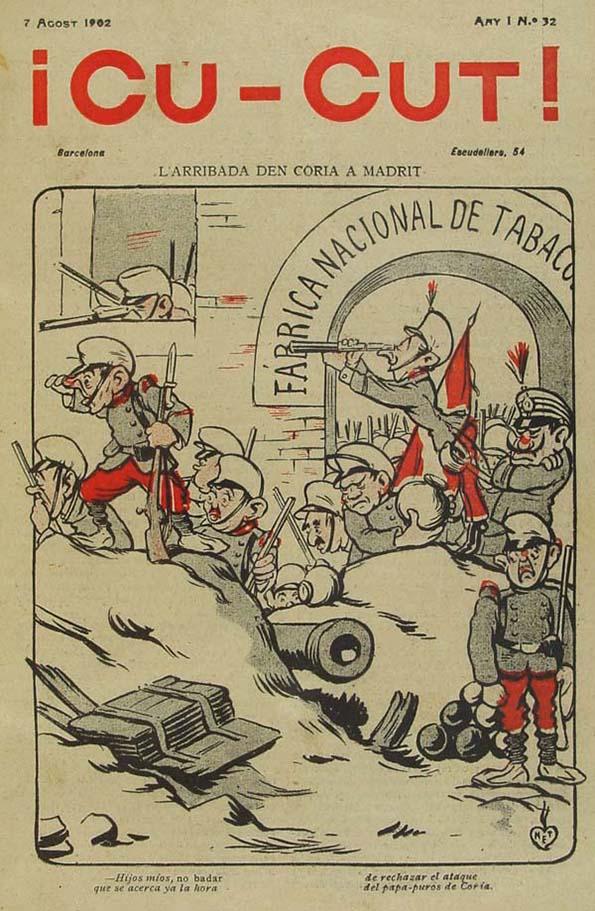 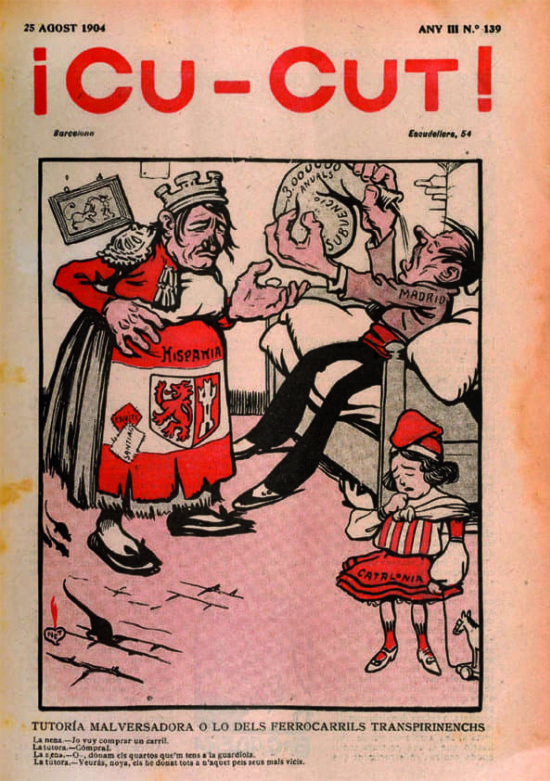 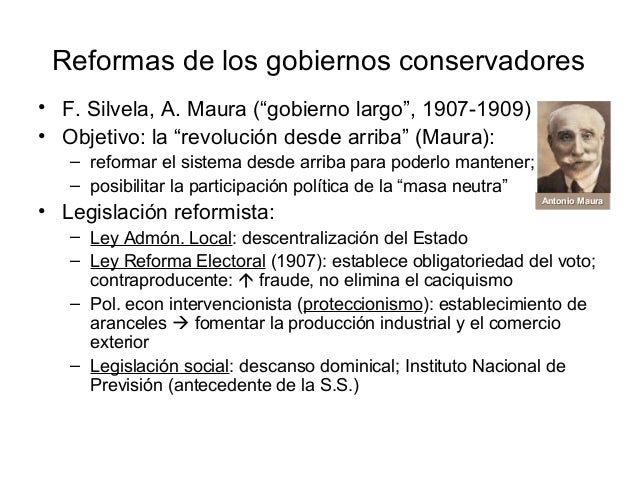 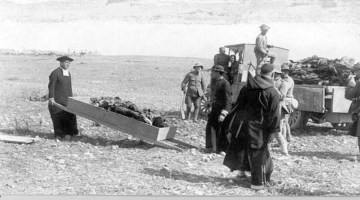 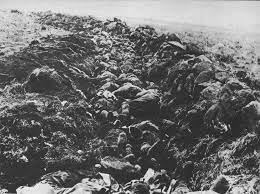 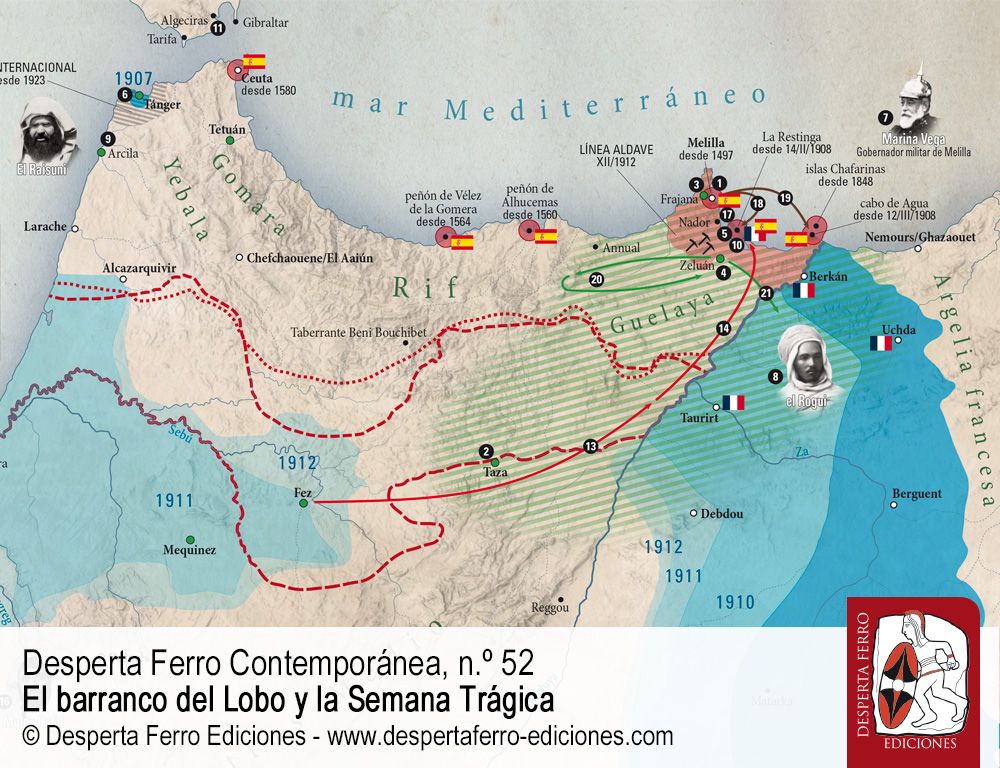 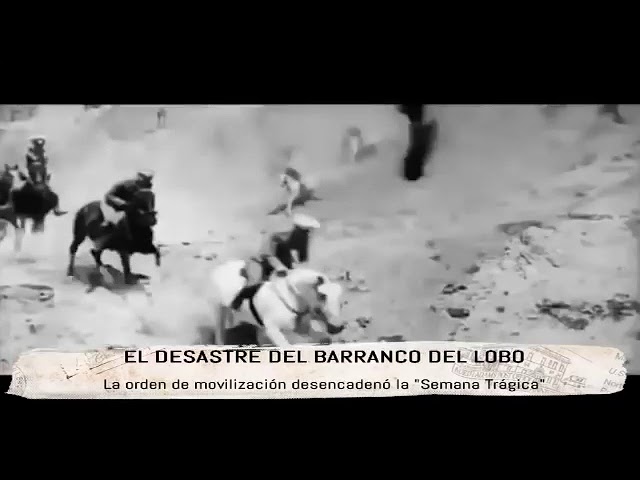 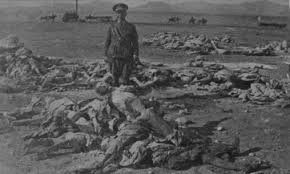 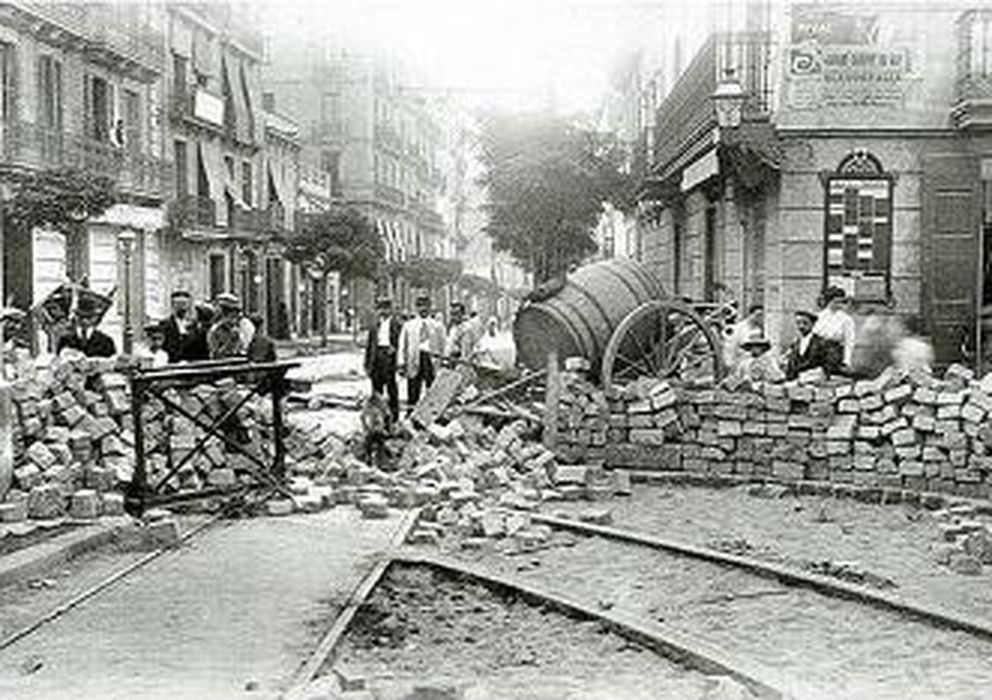 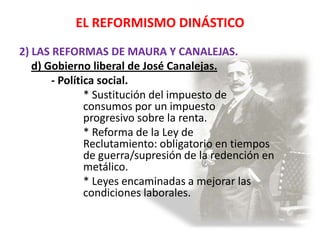 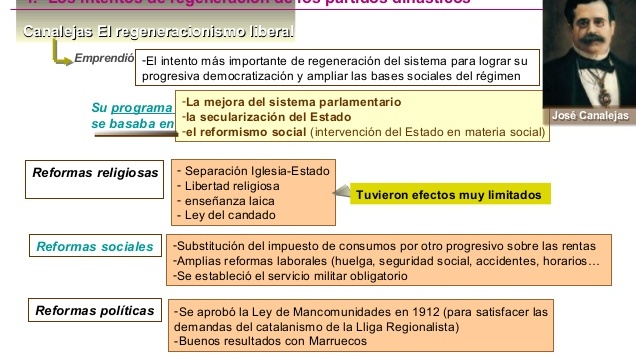 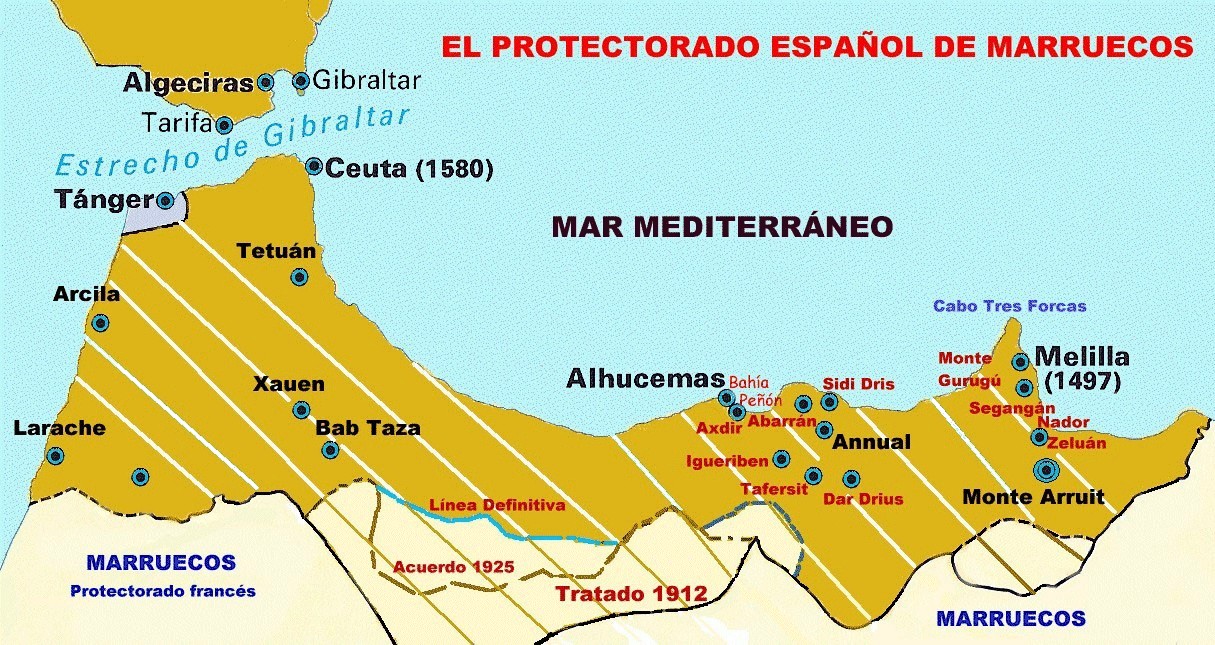 OPOSICIÓN POLÍTICA
OPOSICIÓN POLÍTICA
OPOSICIÓN POLÍTICA
OPOSICIÓN POLÍTICA
OPOSICIÓN POLÍTICA
REPUBLICANISMO
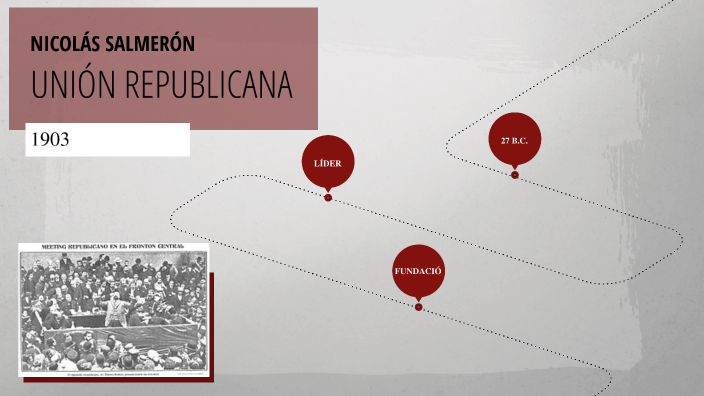 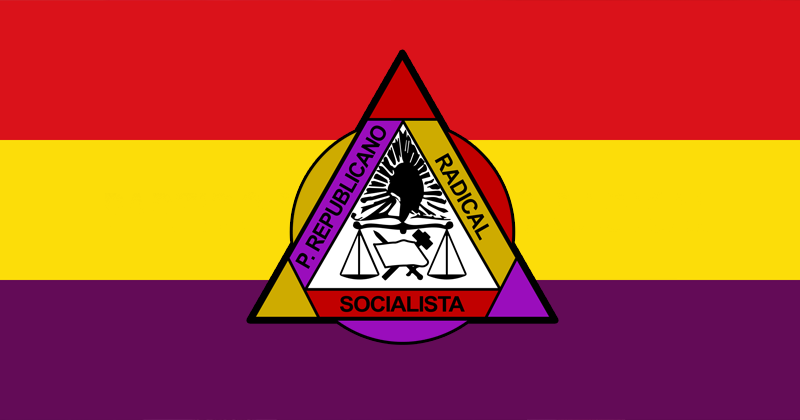 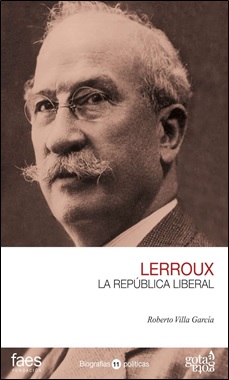 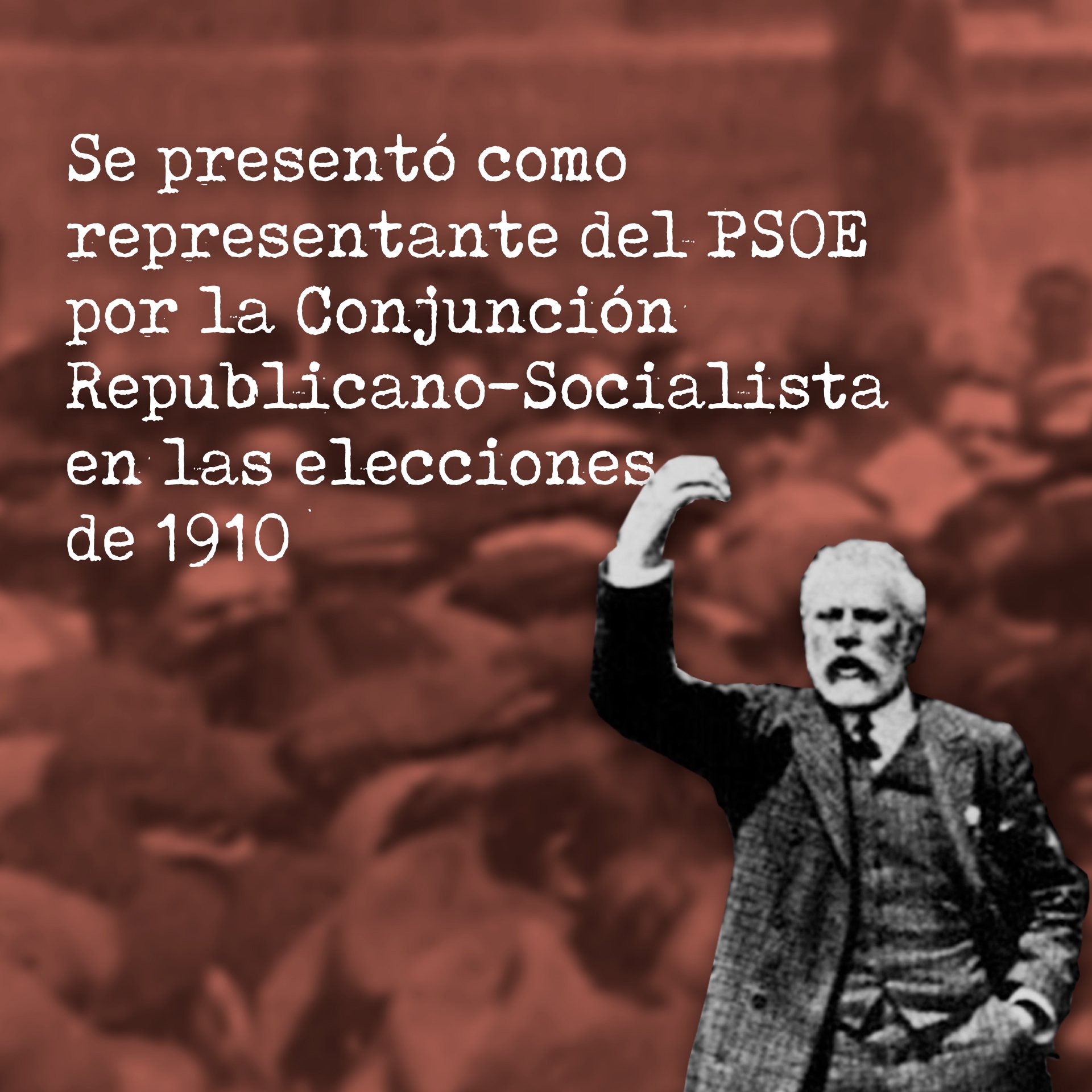 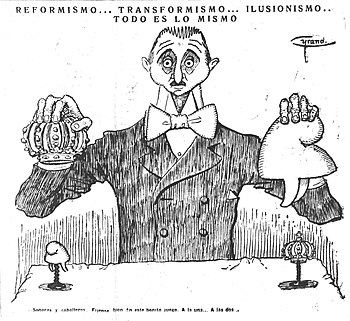 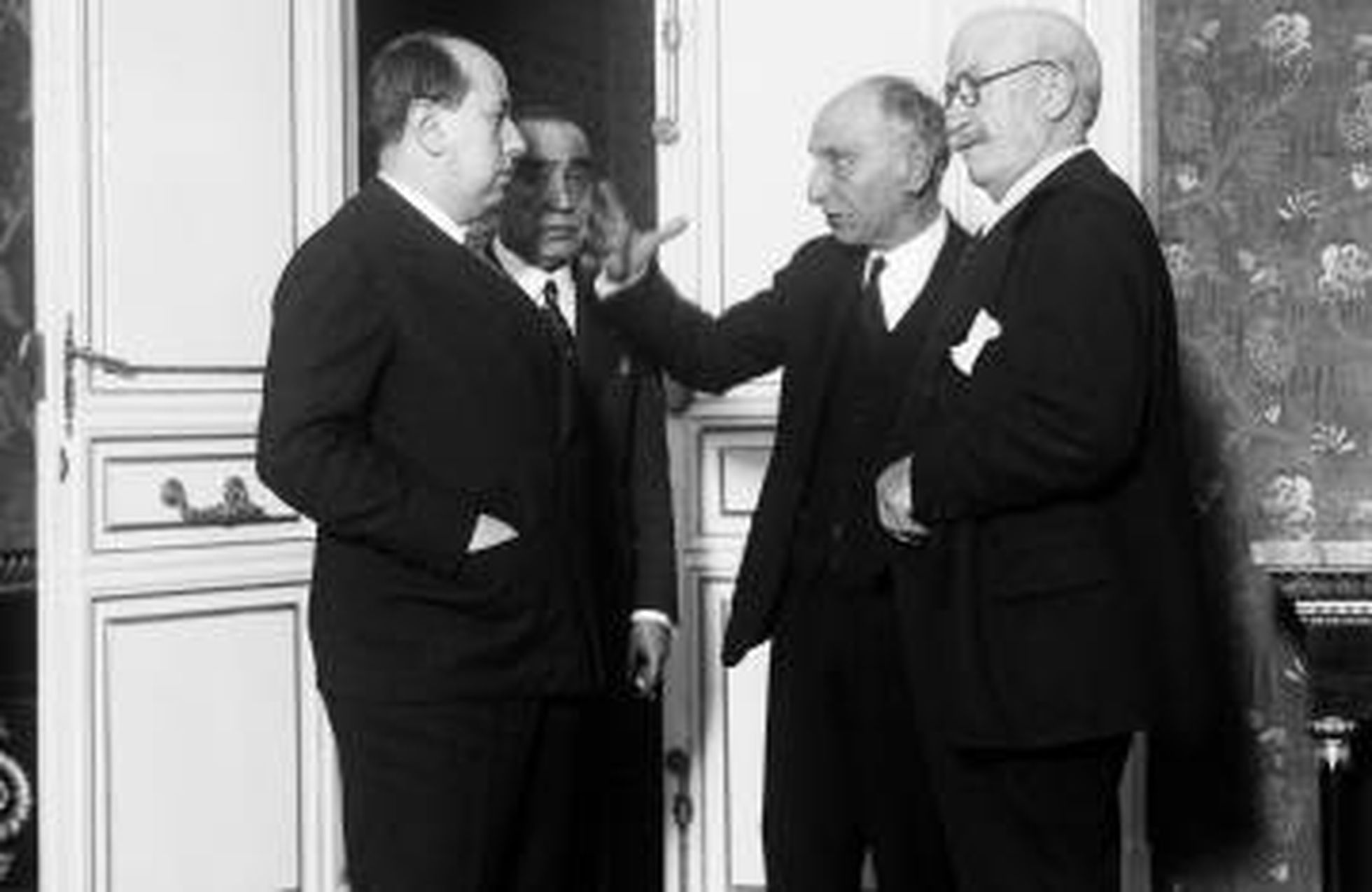 NACIONALISMOS CATALÁN Y VASCO EVOLUCIÓN
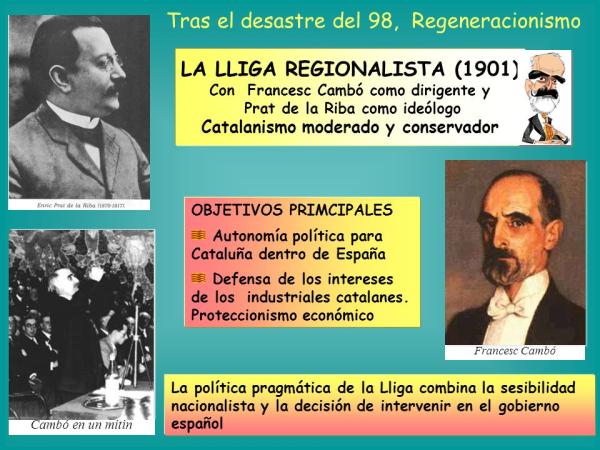 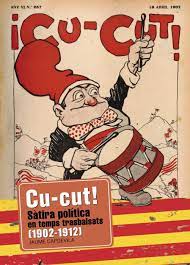 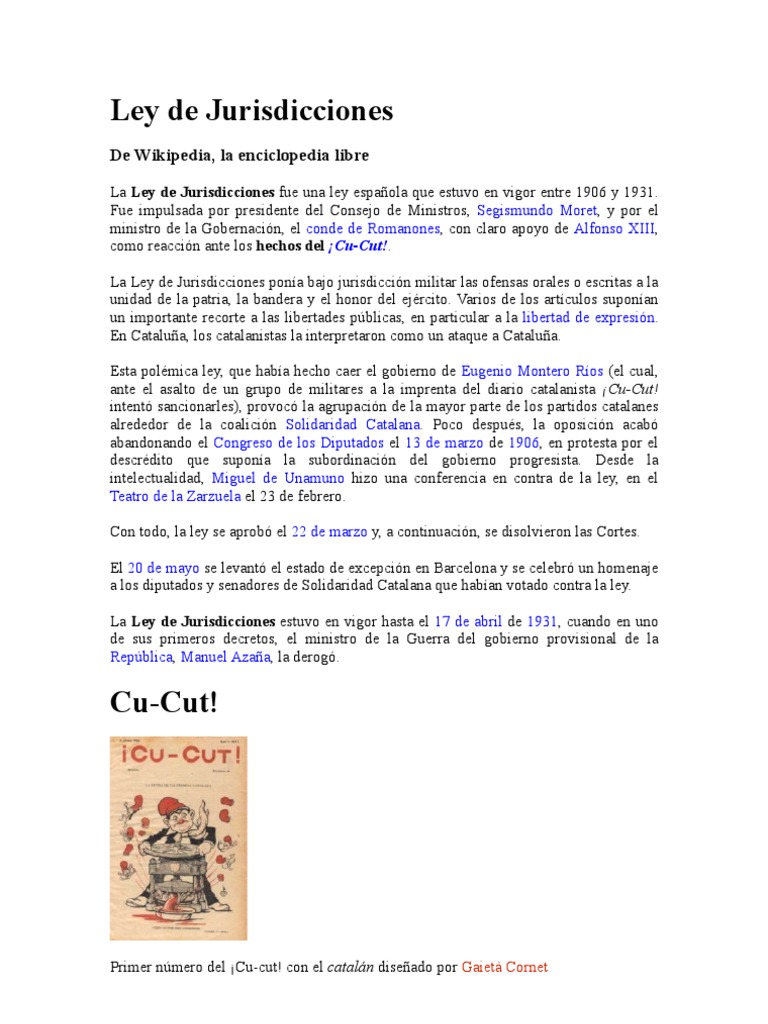 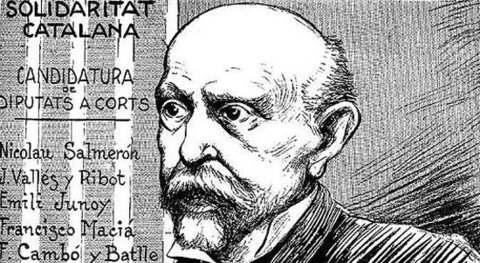 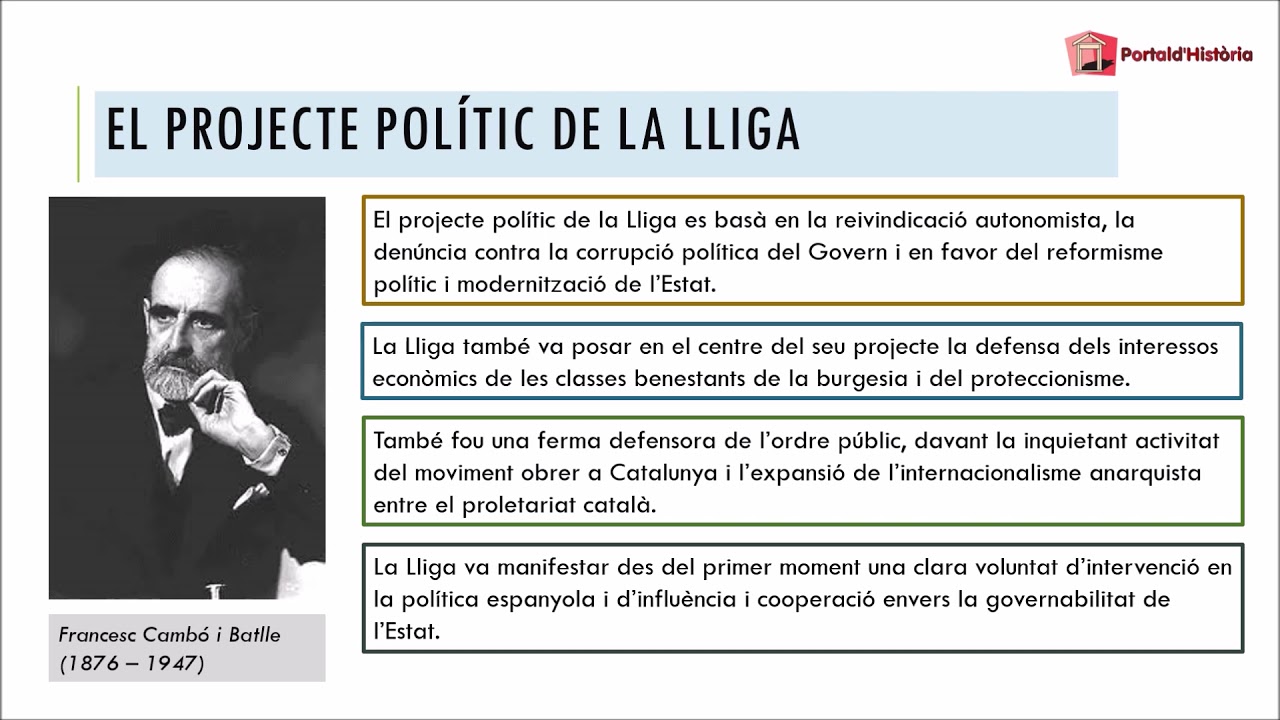 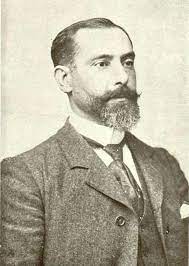 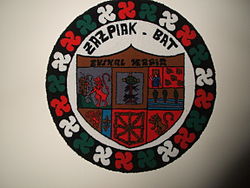 MOVIMENTO OBRERO ANARQUISMO Y SOCIALISMO
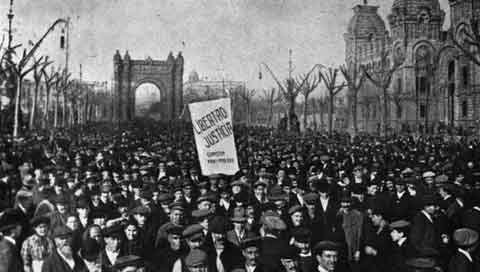 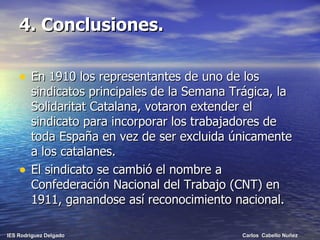 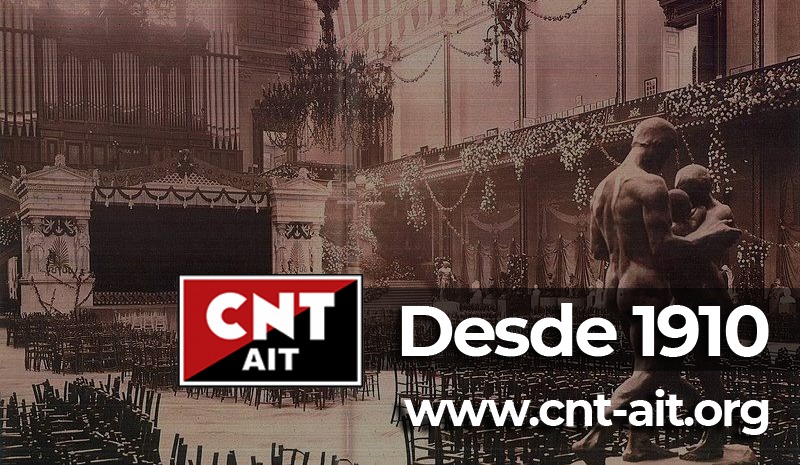 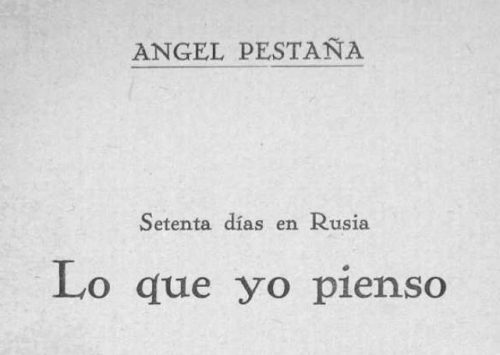 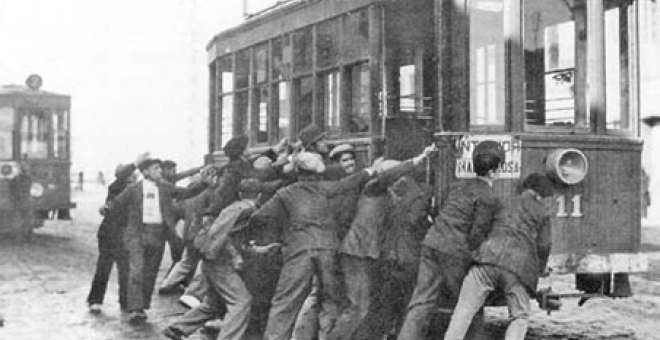 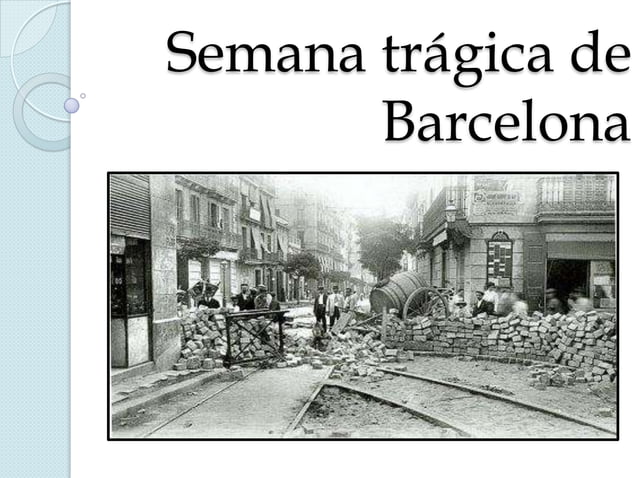 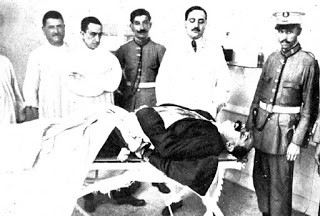 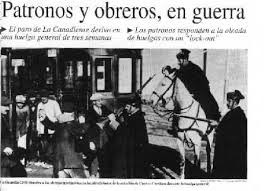 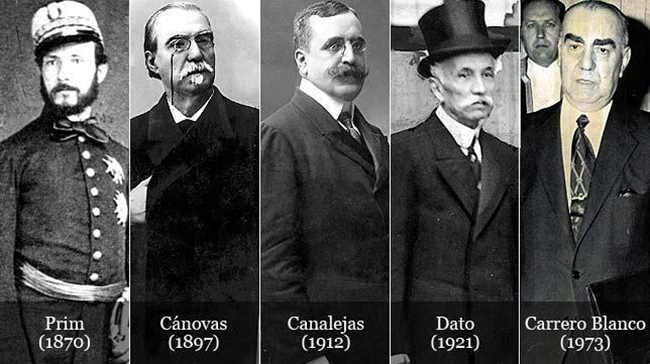 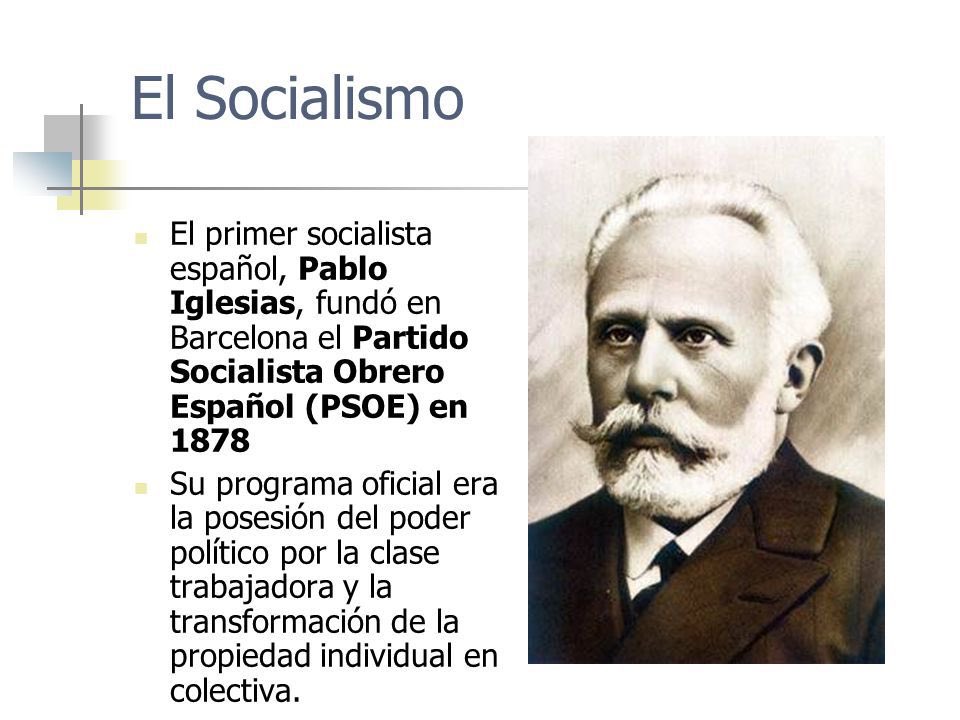 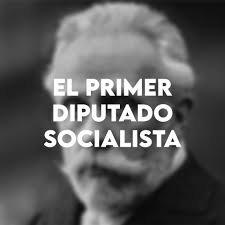 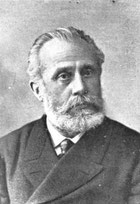 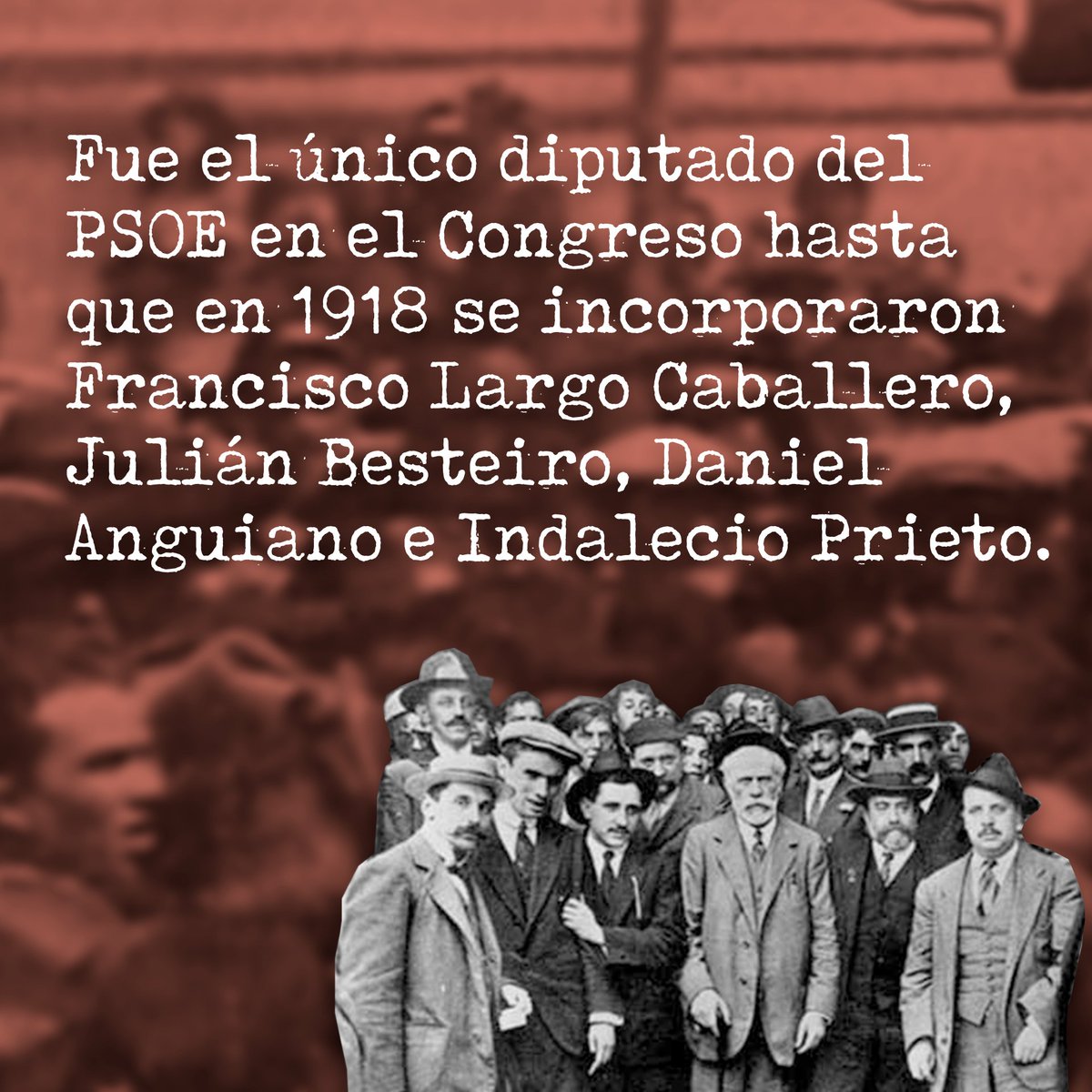 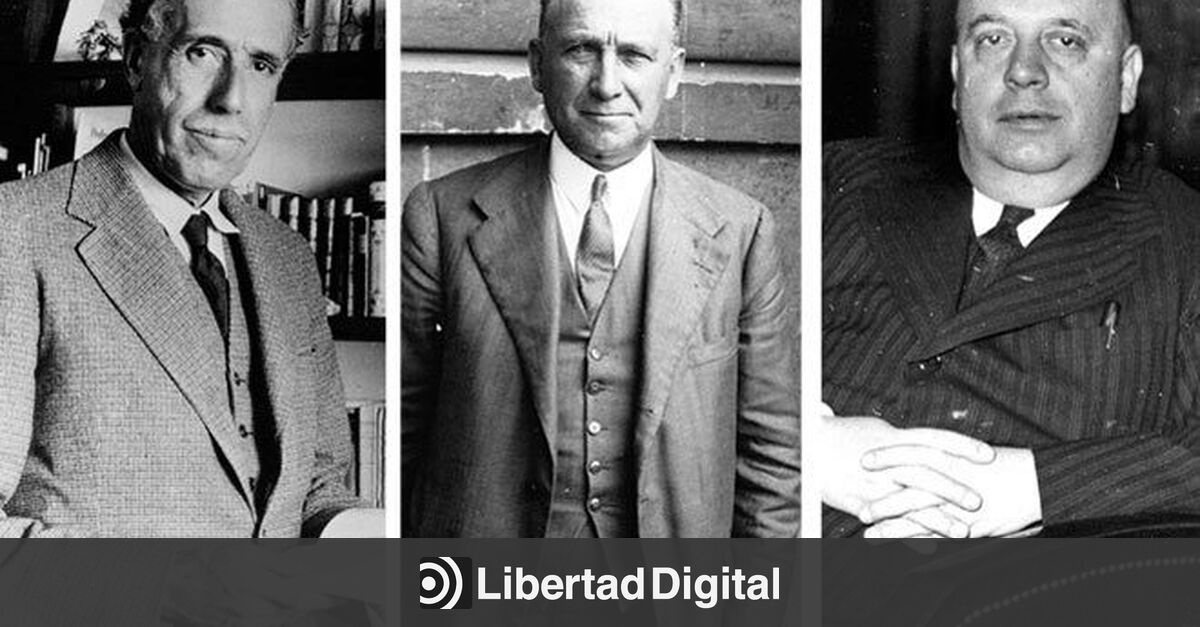 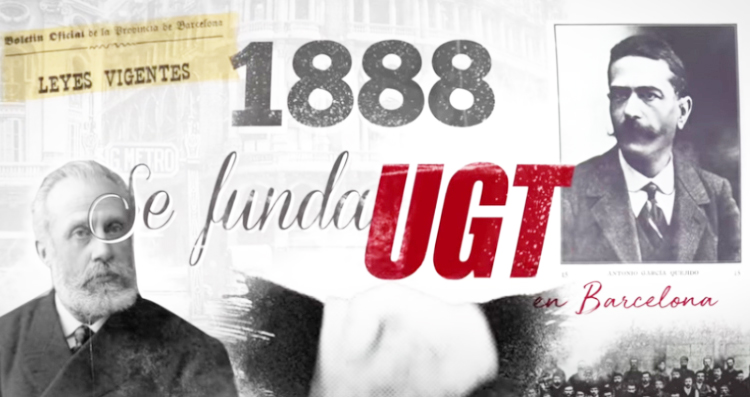 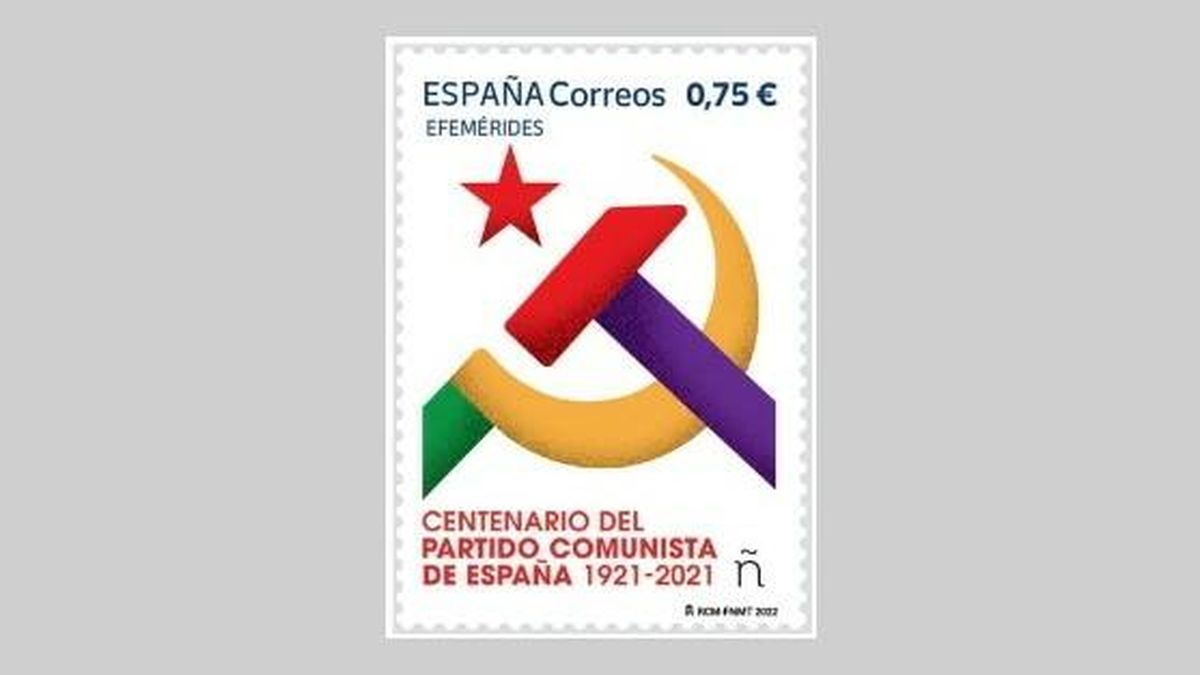 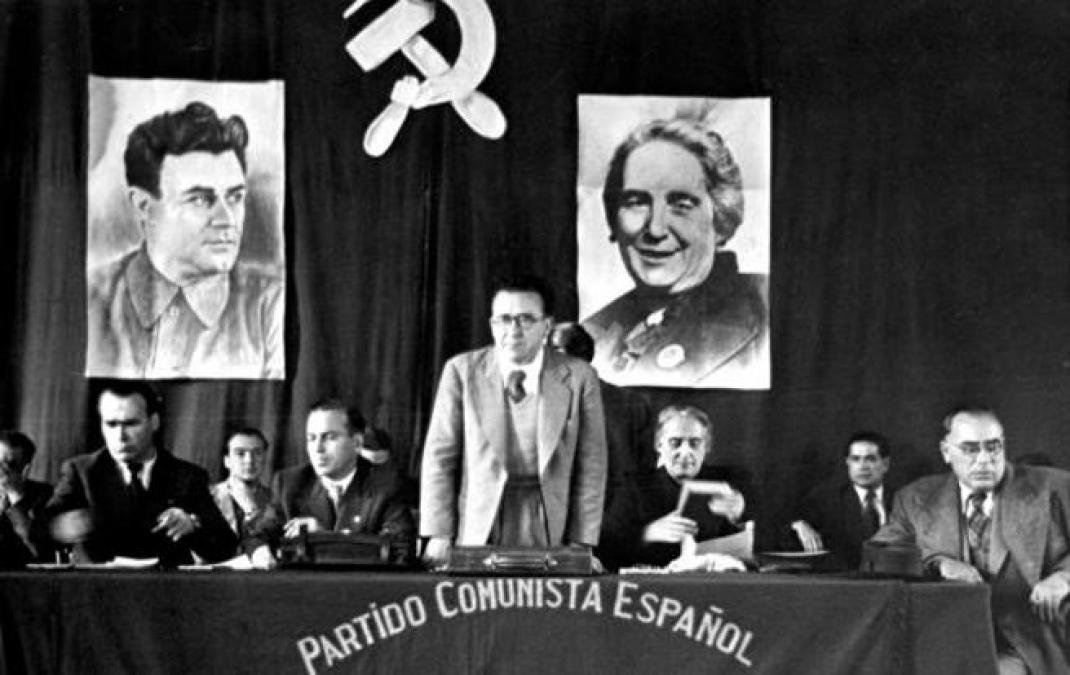